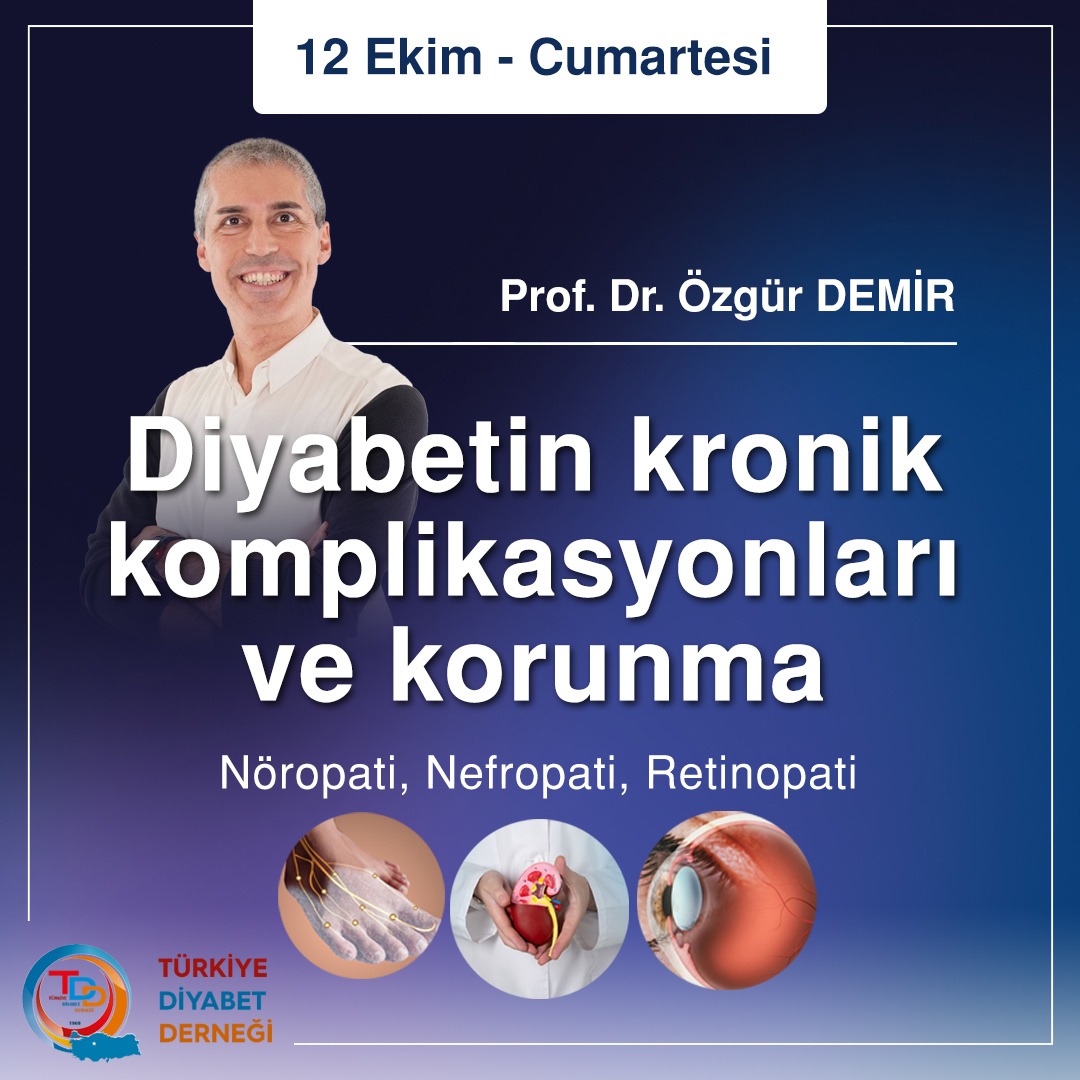 Diyabetik Nöropati
Uzun süreli kan şekeri yüksekliği diyabetli bireylerde sinir sistemine zarar verir 
Diyabetik nöropati
Diyabetik nöropati ise uzun dönemde diyabetik ayak oluşumuna neden olabilir
Ayaklarda iyileşmesi güç yaralar ile yapısal kemik ve eklem bozuklukları olarak karşımıza çıkar
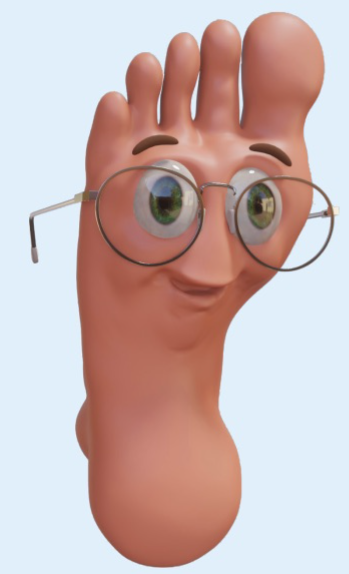 Diyabetik Nöropati ve Diyabetik Ayak Nasıl Önlenir?
Düzenli kontrollerinizi yaptırın
Sağlıklı beslenin
Şeker ve tuz tüketiminizi kısıtlayın. Sizin için uygun olan sağlıklı beslenme düzenini belirlemek için diyetisyeninizden ve doktorunuzdan yardım alabilirsiniz
Kan şekerinin kontrol altında tutun
Açlık
Tokluk
Hemoglobin A1c
Kan basıncını kontrol altında tutun
Kan yağlarının kontrol altında tutun 
Kilo kontrolünün sağlayın
Diyabetli Bireylerin Uygulaması Gereken Ayak Bakımı Rutini Nasıl Olmalıdır?
Ayaklarınızı her gün ılık su ile yıkayıp kurulayın. Yıkama sonrası özellikle parmak aralarınızı kurulamaya özen gösterin
Ayaklarınızı yıkayacağınız suyun sıcaklığını mutlaka dirseğinizle kontrol edin
Yıkama ve kurulama sonrasında ayaklarınızı nemlendirici bir krem ile nemlendirin. Ancak nemlendirici kremi parmak aralarınıza uygulamayın
Günlük olarak ayaklarınızı kontrol edin. Kontrolde ayağınızın üstünü, parmak aralarınızı ve ayak tabanınızı kontrol etmeniz gerekir
Tırnaklarınızı banyodan sonra yumuşakken kesin. Tırnaklarınızı düz kenarlı olarak kesin ve derin kesmekten kaçının
Diyabetli Bireylerin Uygulaması Gereken Ayak Bakımı Rutini Nasıl Olmalıdır?
Ayaklarınız üşüyor ise ısı kaynaklarına (soba, kalorifer, ısıtıcı, vb.) yaklaştırmayın. Bunun yerine ısınmak için ısıtıcılar yerine kalın çorap, patik, vb. kullanın
Sentetik çoraplar yerine pamuklu veya yünlü, burunları dikişsiz, bilek kısımları sıkı olmayan ve mümkünse açık renk çorapları tercih edin. Çoraplarınızı mutlaka günlük olarak değiştirin
Yere çıplak ayakla ayakkabısız veya terliksiz olarak basmayın. Arkası kapalı yumuşak terlikleri tercih edin
Ayakkabınızın taban genişliği ile ayak tabanınız aynı genişlikte olmalıdır. Ayakkabılarınızın altı dışarıdan yabancı madde batmalarını engelleyebilecek malzemeden olmalıdır
Ayakkabılarınızı giymeden önce mutlaka silkeleyin. Tabanlığını, astarını elinizle kontrol edin. Eğer kıvrılmış veya bozulmuş ise mutlaka değiştirin
Günlük Olarak Ayaklarınızı Kontrol Ettiğinizde Doktora Başvurmanız GerekenDurumlar Nelerdir?
Ayakta kızarıklık ve su toplaması
Yanıklar
Tırnağınızı keserken kanama olması ve tırnak batması
Ayak tabanının çökmesi, ayakta şişlik ve şekil bozukluğu oluşması
Ayakta renk değişikliği, morarma ve kızarıklık
Ayağa yabancı cisim batması
Diyabetik Nefropati
Böbreklerde uzun süreli yüksek kan şekeri seviyelerine bağlı meydana gelen bu sağlık sorununa diyabetik nefropati denir.
Şekerin, gece dışarıda bıraktığınızda, ertesi gün yapışkan hale gelmesi gibi kanınızdaki fazla şeker de kan damarlarınıza yapışır ve kan akışını engeller
Böbreklerinize giden kan akışı azalır ve böbrekleriniz işlevini yerine getirmekte zorlanır
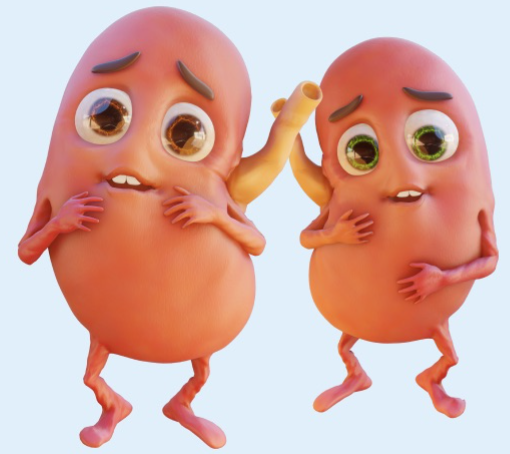 Diyabetik Nefropati
İdrarda protein kaybı ile başlar
Yüksek tansiyon
Ödem (vücutta şişme) 
Böbreklerde fonksiyon bozuklukları
Börek yetmezliği
Hemodiyaliz
Diyabetik Nefropati İçin Risk Faktörleri Nelerdir?
20 yaş öncesinde Tip 1 diyabet tanısı almak
Yüksek HbA1c değerleri
Yüksek tansiyon
Ailede diyabet ve kronik böbrek hastalığı öyküsü
Diyabetik retinopatiye (kontrolsüz diyabete bağlı meydana gelen görme problemi) veya diyabetik nöropatiye (kontrolsüz diyabete bağlı meydana gelen sinir hasarı) sahip olmak 
Obezite 
Sigara içmek
Diyabetik Nefropati Nasıl Önlenebilir?
Düzenli kontrollerinizi yaptırın
Sağlıklı beslenin
Şeker ve tuz tüketiminizi kısıtlayın. Sizin için uygun olan sağlıklı beslenme düzenini belirlemek için diyetisyeninizden ve doktorunuzdan yardım alabilirsiniz
Alkol ve sigara kullanımından kaçının
Kan şekerinin kontrol altında tutun
Açlık
Tokluk
Hemoglobin A1c
Kan basıncını kontrol altında tutun
Kan yağlarının kontrol altında tutun 
Kilo kontrolünün sağlayın
Diyabetik Retinopati
Uzun süreli yüksek kan şekeri seviyeleri, gözlerdeki küçük kan damarlarına ve dolayısıyla retinaya zarar verebilir
Her 1/3 hastada diyabet tanısı konulduğunda, gözün retinasındaki değişiklikler çoktan meydana gelmiş olabiliyor
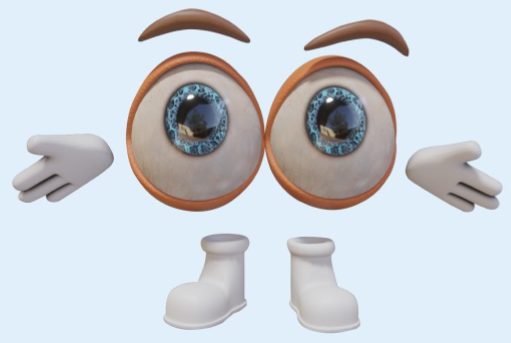 Diyabetik Retinopati
Diyabette görme sorunları geçici görme problemlerinden, çift görmeye ve son evre olan kalıcı görme kaybına kadar gidebilir
Geçici görme problemleri
Katarakt
Makülopati
Üst ve alt göz kapaklarında iltihaplanma
Glokom
Diyabetik retinopati
Diyabetik Retinopati Nasıl Önlenebilir?
Düzenli kontrollerinizi yaptırın
Sağlıklı beslenin
Şeker ve tuz tüketiminizi kısıtlayın. Sizin için uygun olan sağlıklı beslenme düzenini belirlemek için diyetisyeninizden ve doktorunuzdan yardım alabilirsiniz
Alkol ve sigara kullanımından kaçının
Kan şekerinin kontrol altında tutun
Açlık
Tokluk
Hemoglobin A1c
Kan basıncını kontrol altında tutun
Kan yağlarının kontrol altında tutun 
Kilo kontrolünün sağlayın
HbA1c düzeyinde %1'lik düşüşün etkileri:
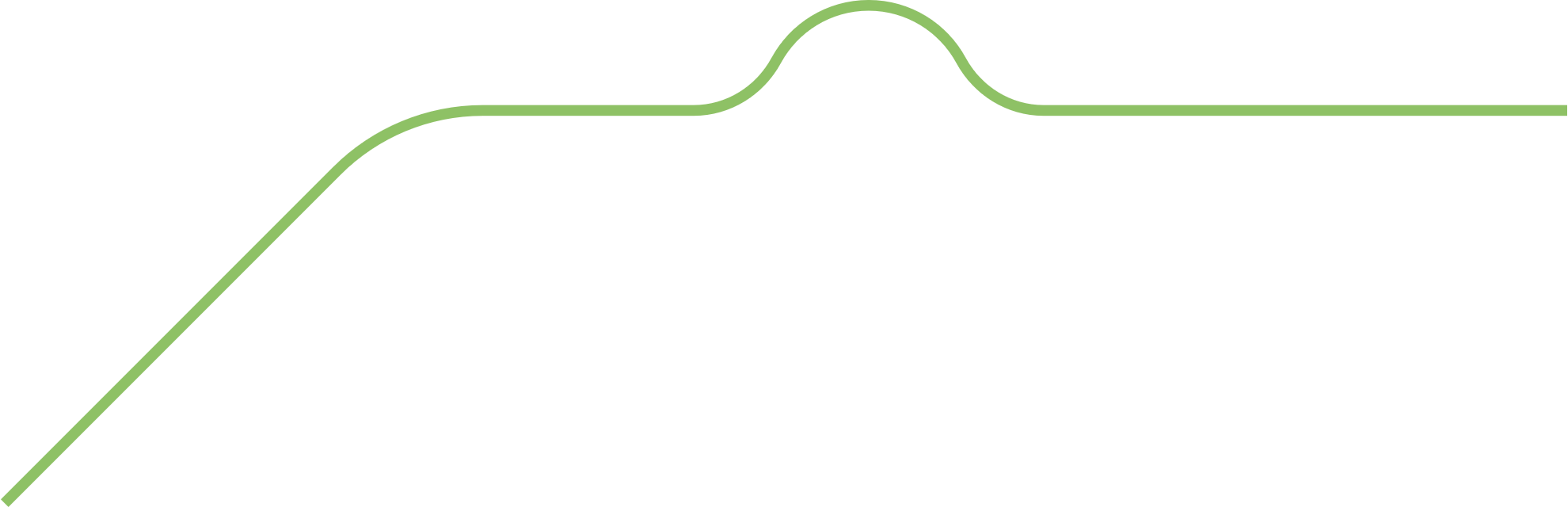 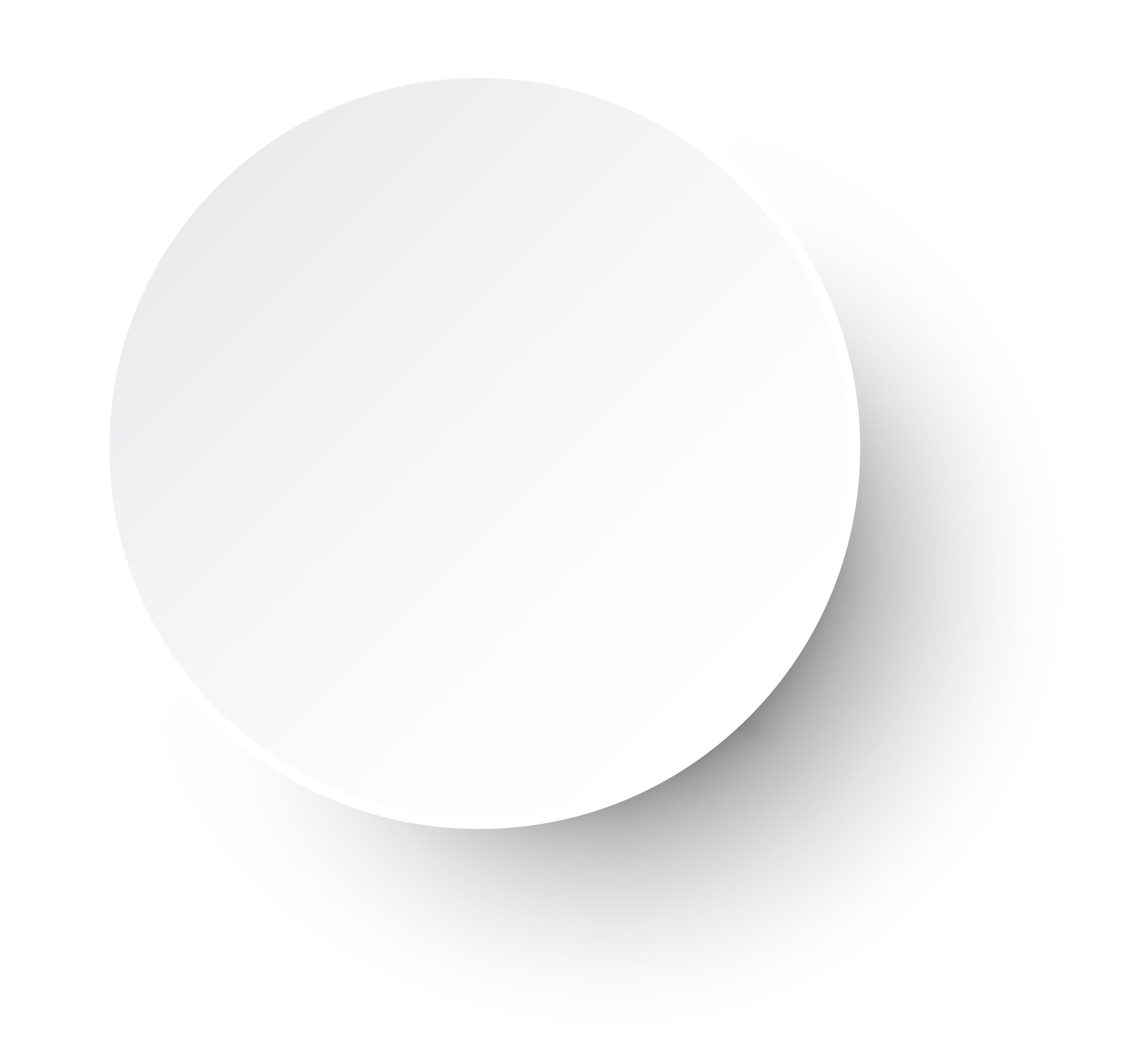 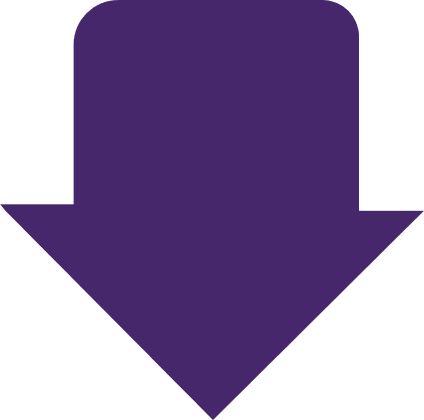 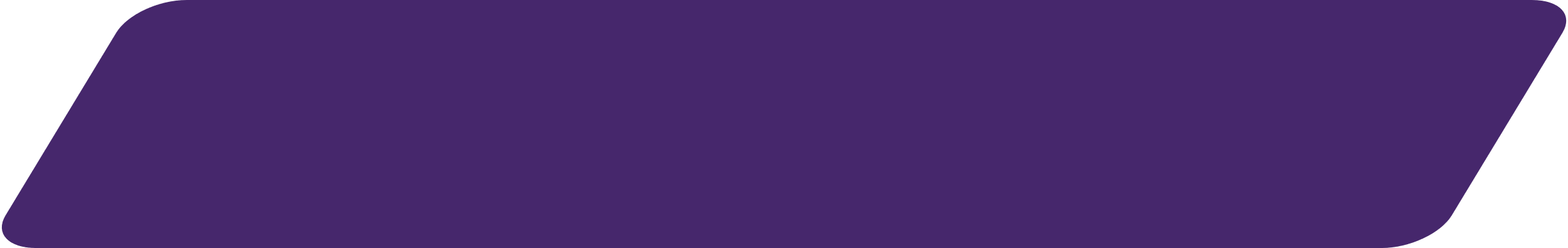 Diyabet ilişkili ölümlerdeazalma
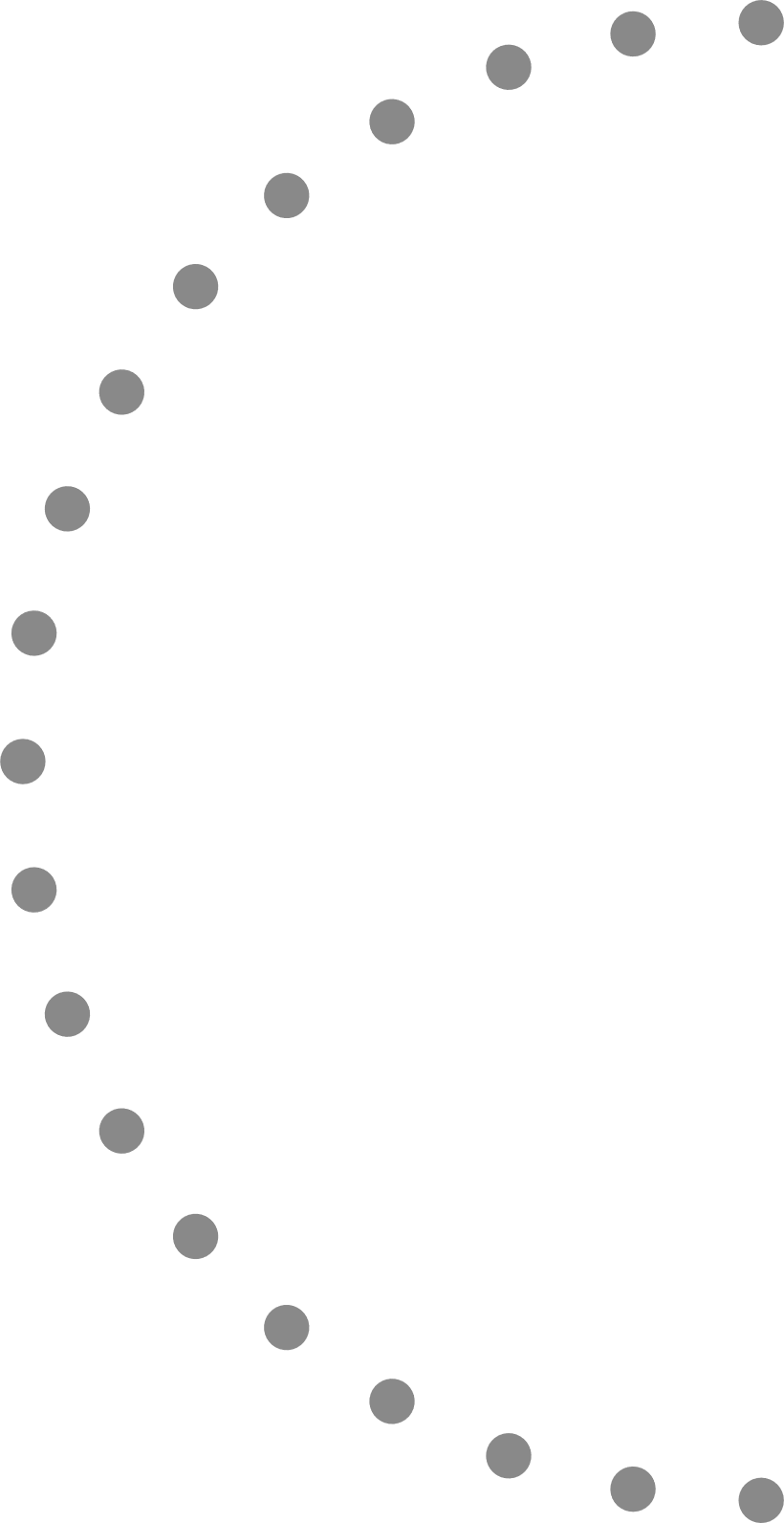 %21
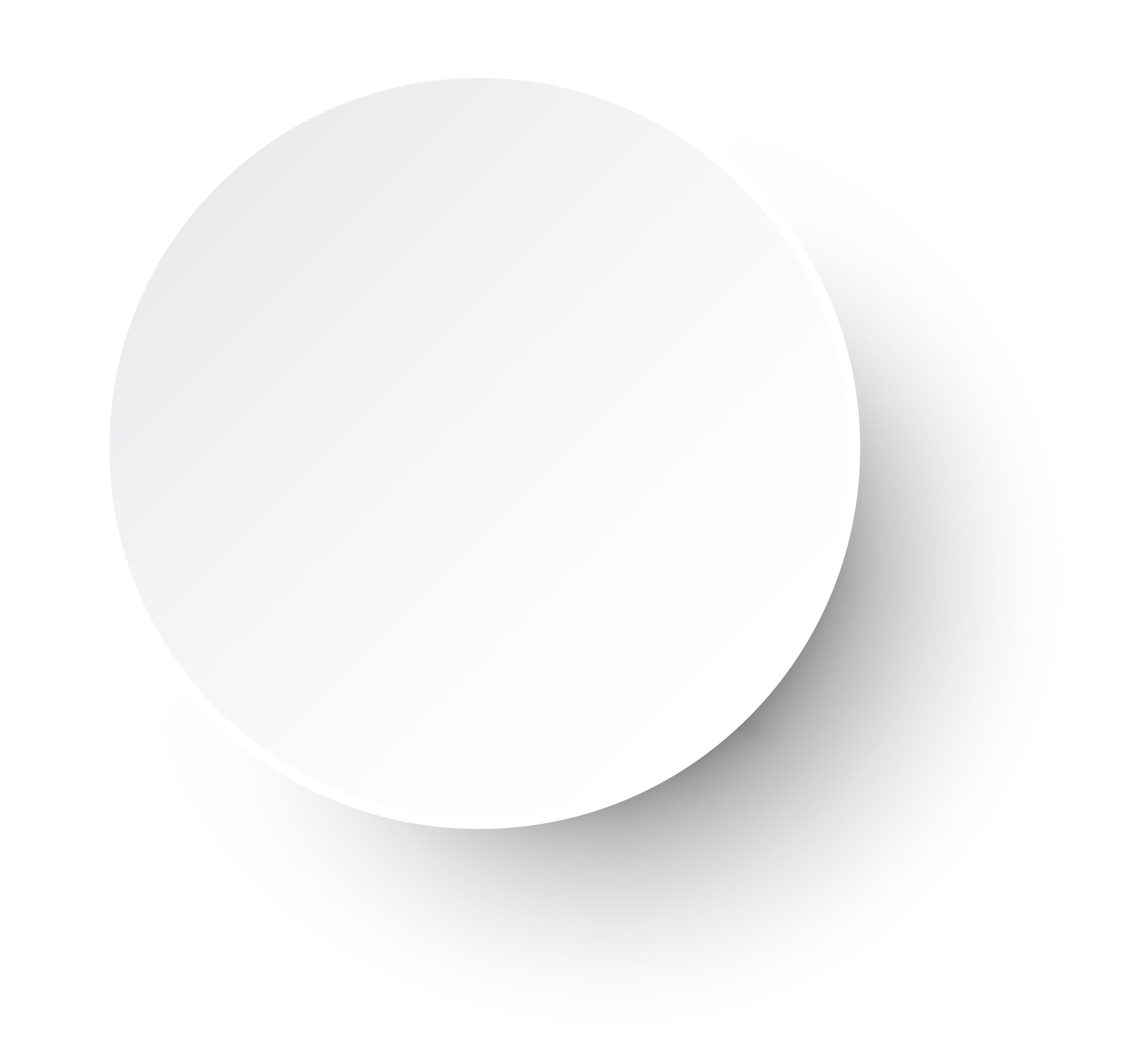 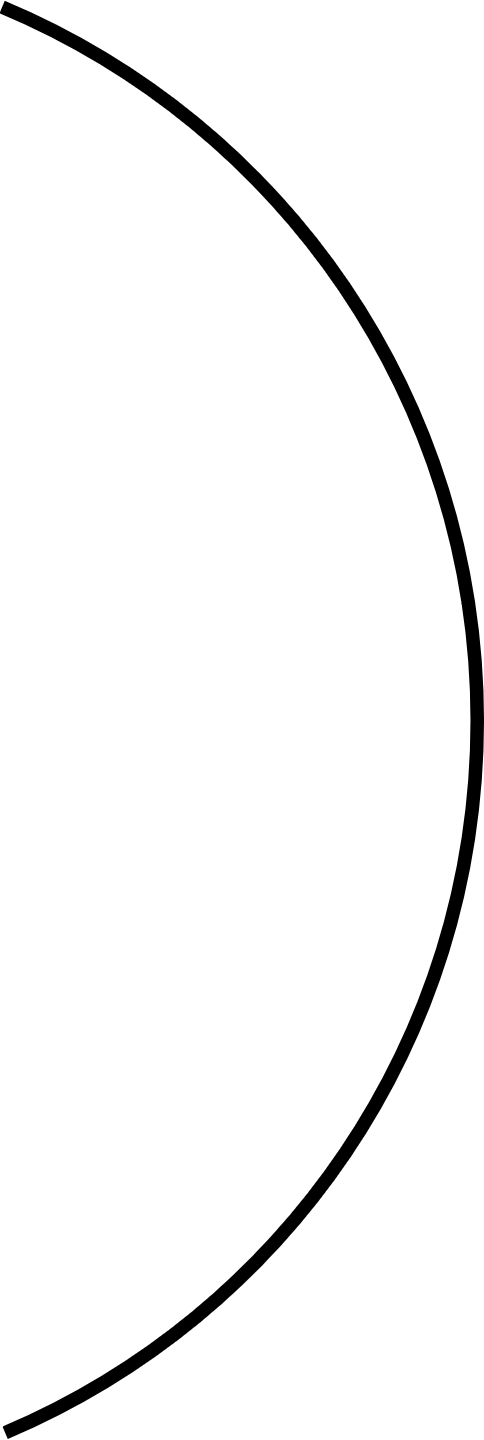 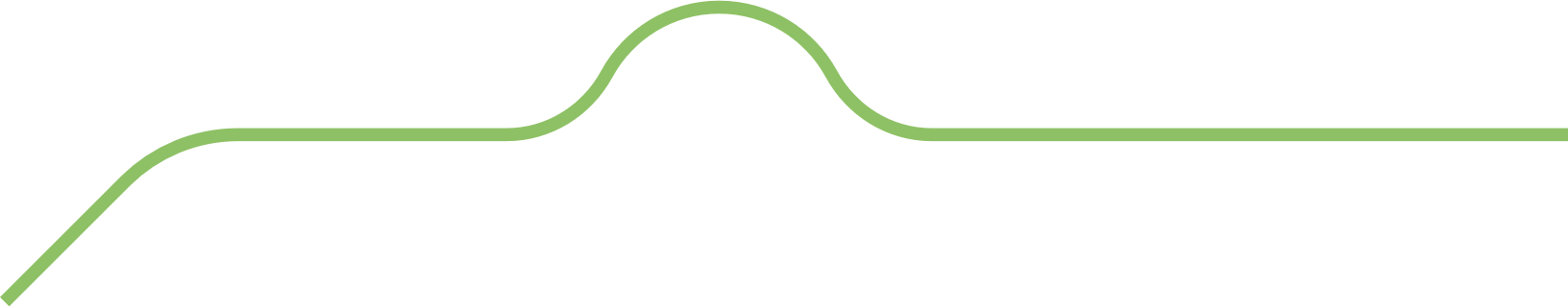 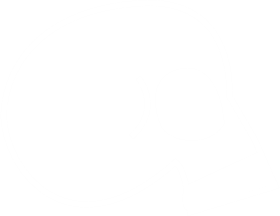 HbA1c
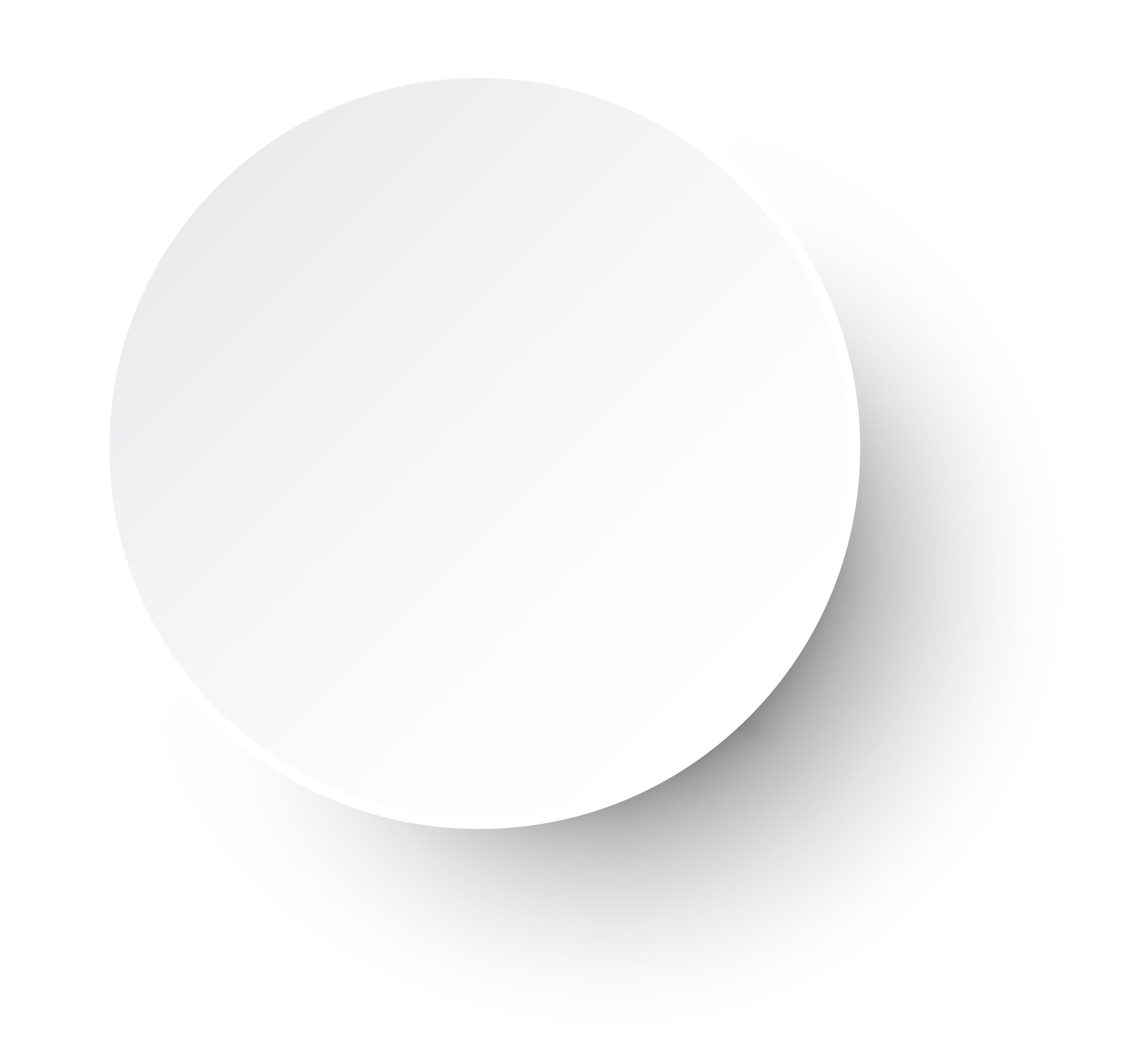 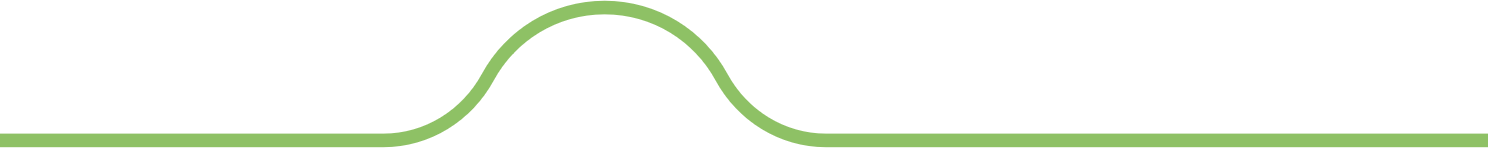 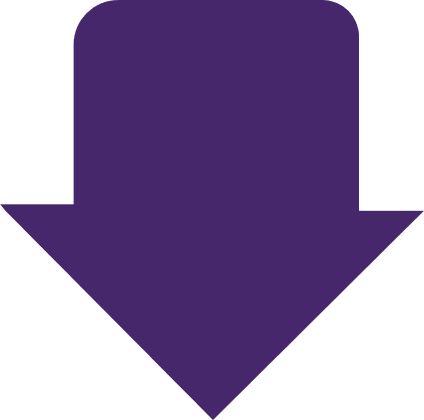 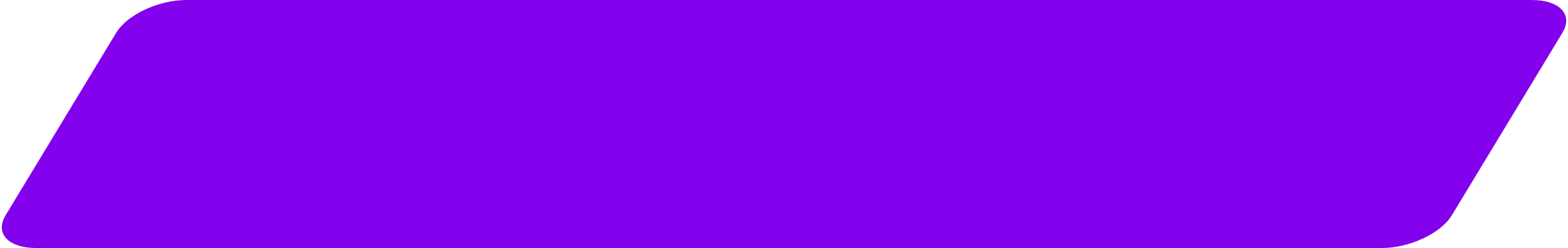 Mikrovasküler
komplikasyonlarda azalma
%37
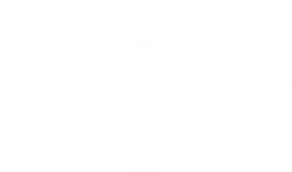 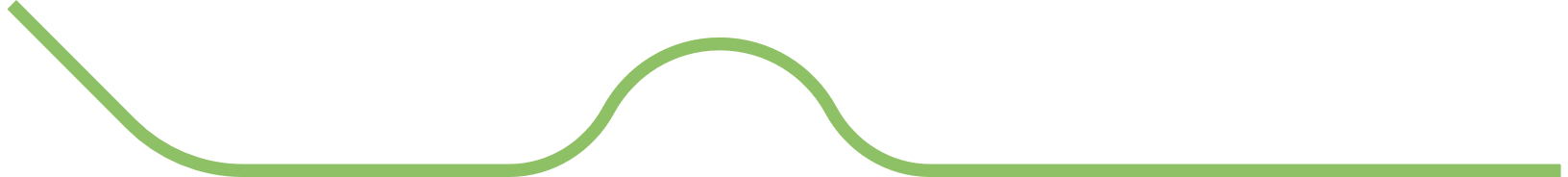 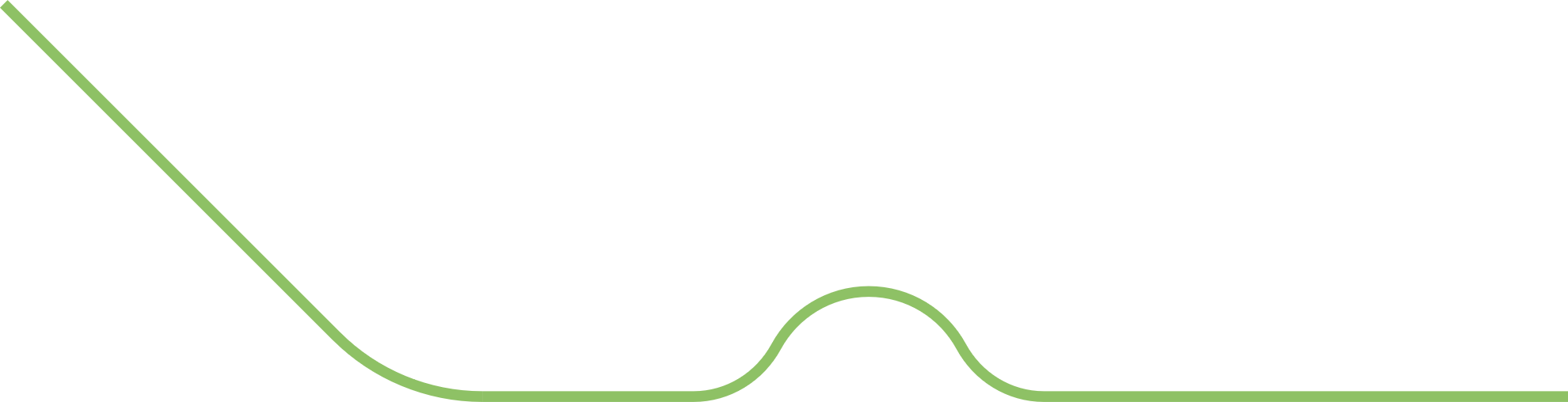 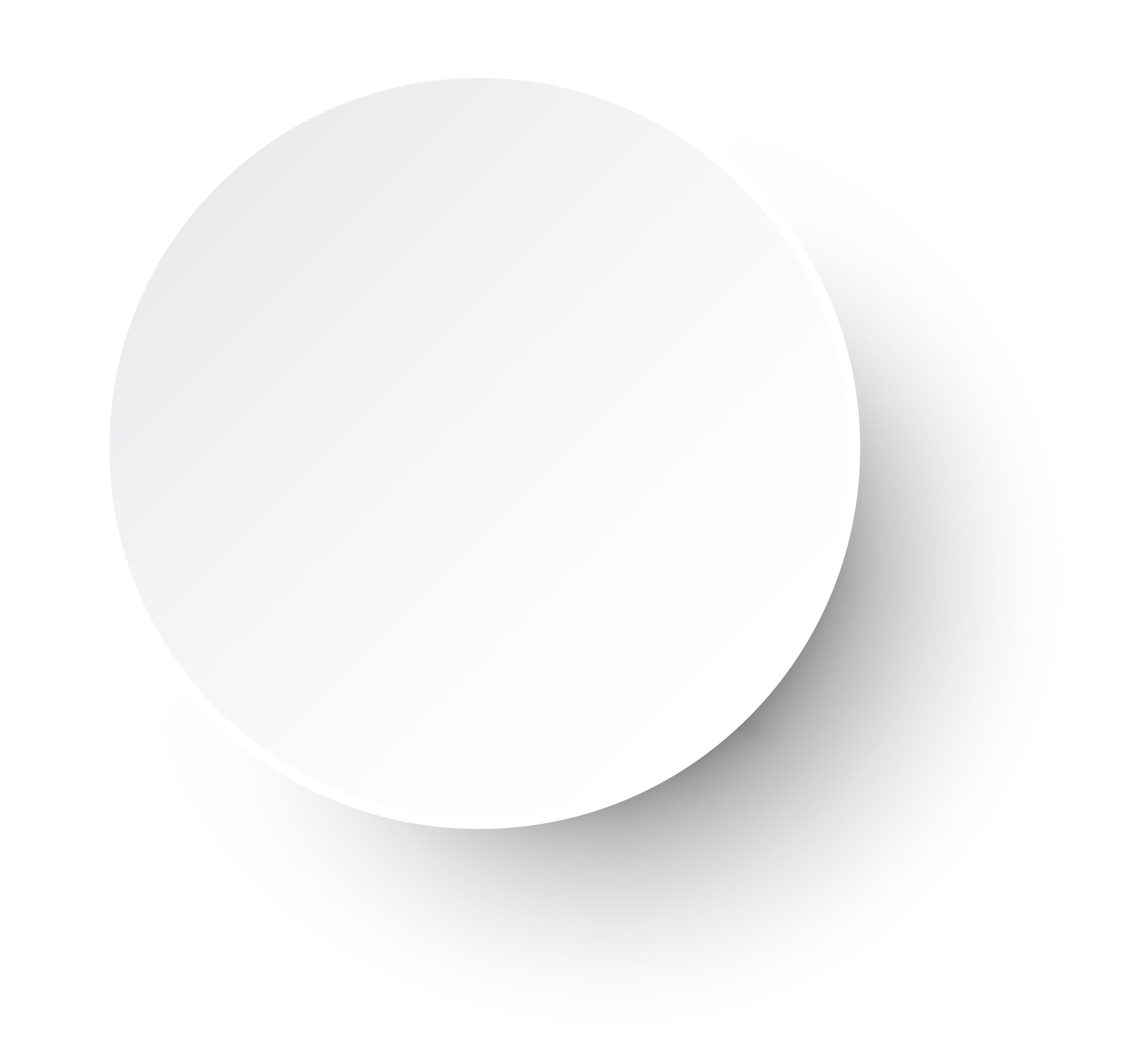 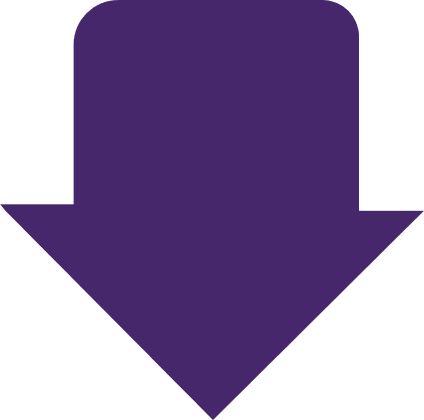 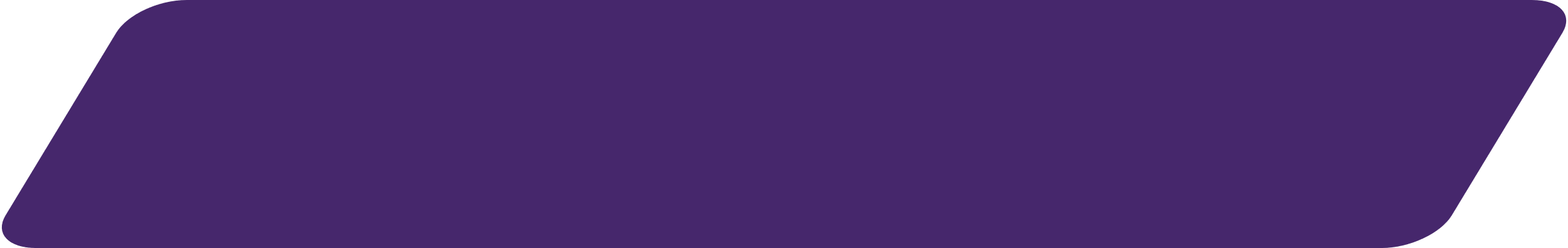 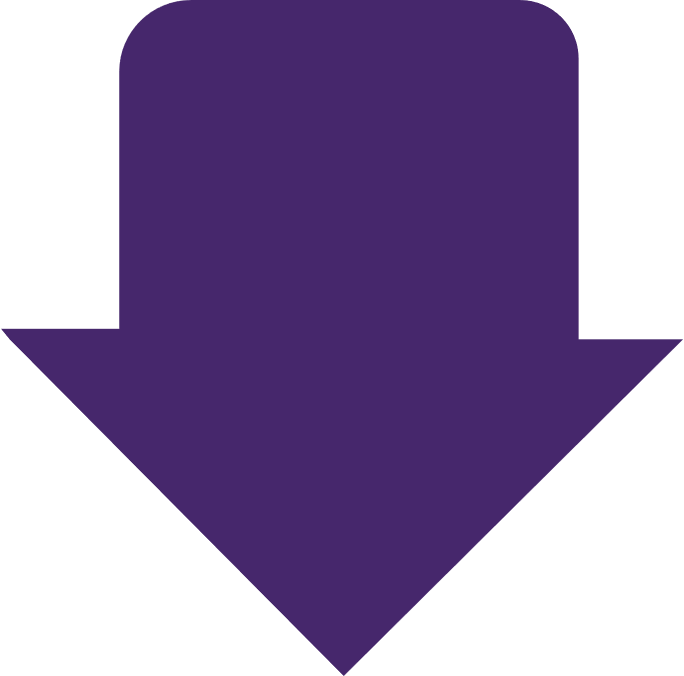 %14
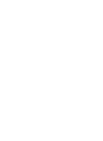 Miyokard infarktüste azalma
%1
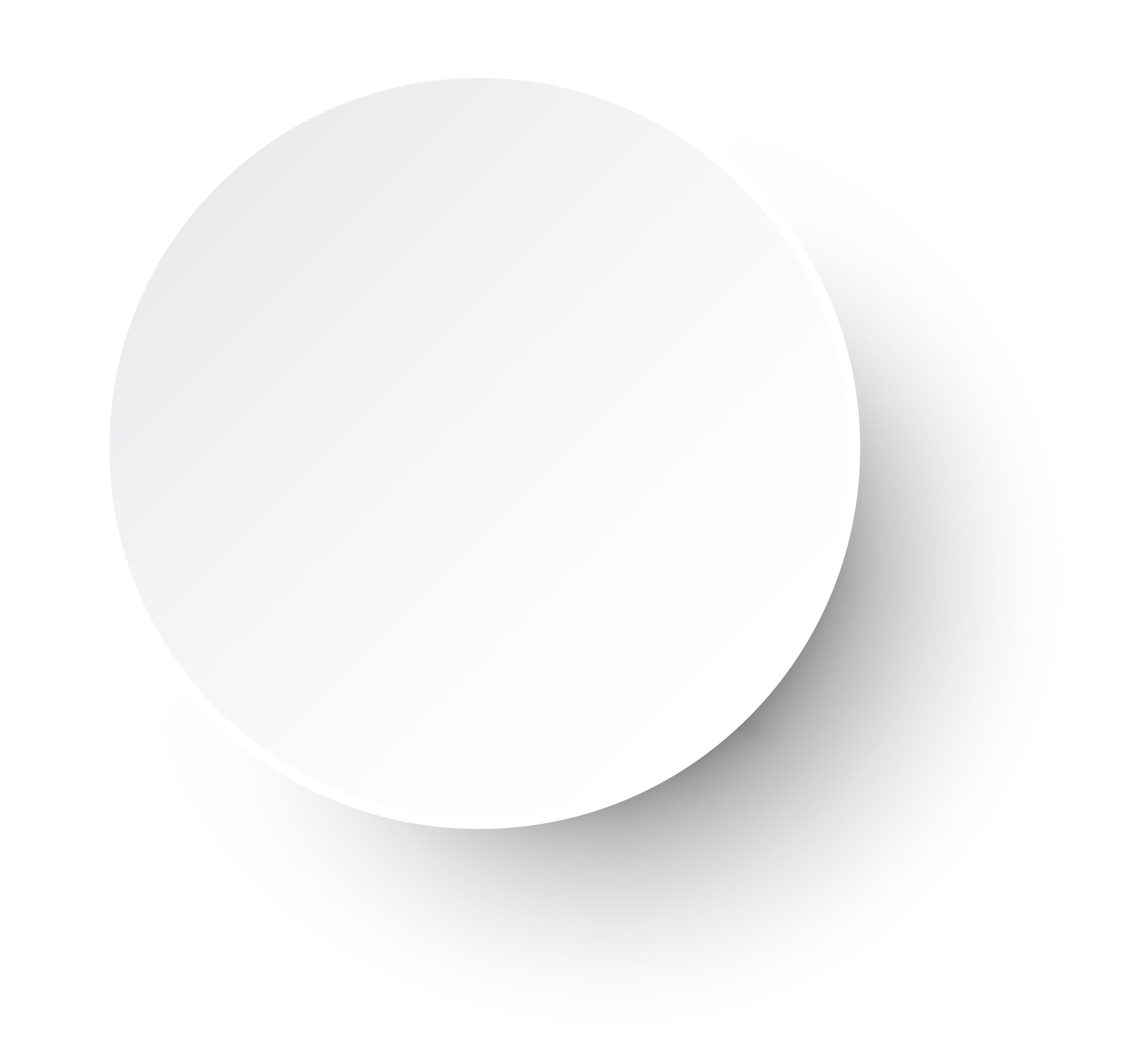 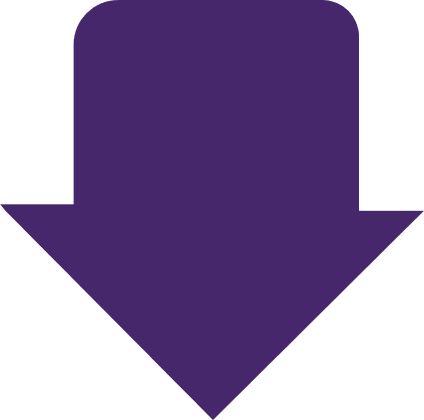 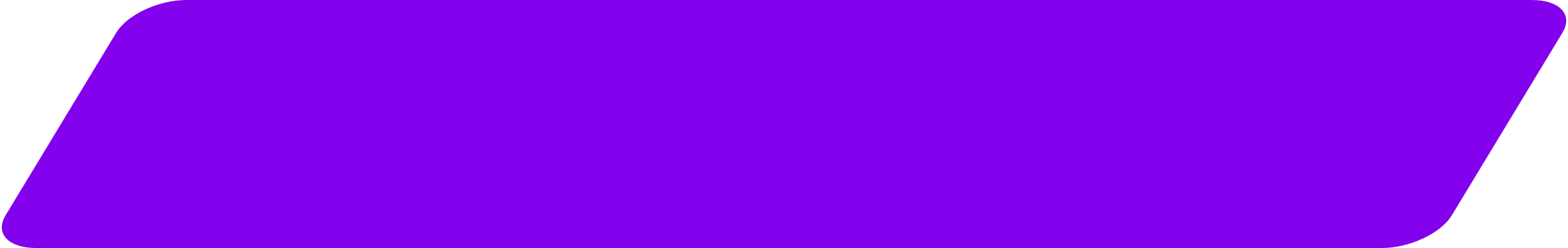 Ampütasyon veya fatalperiferal hastalıklarda azalma
%43
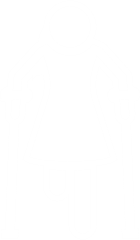 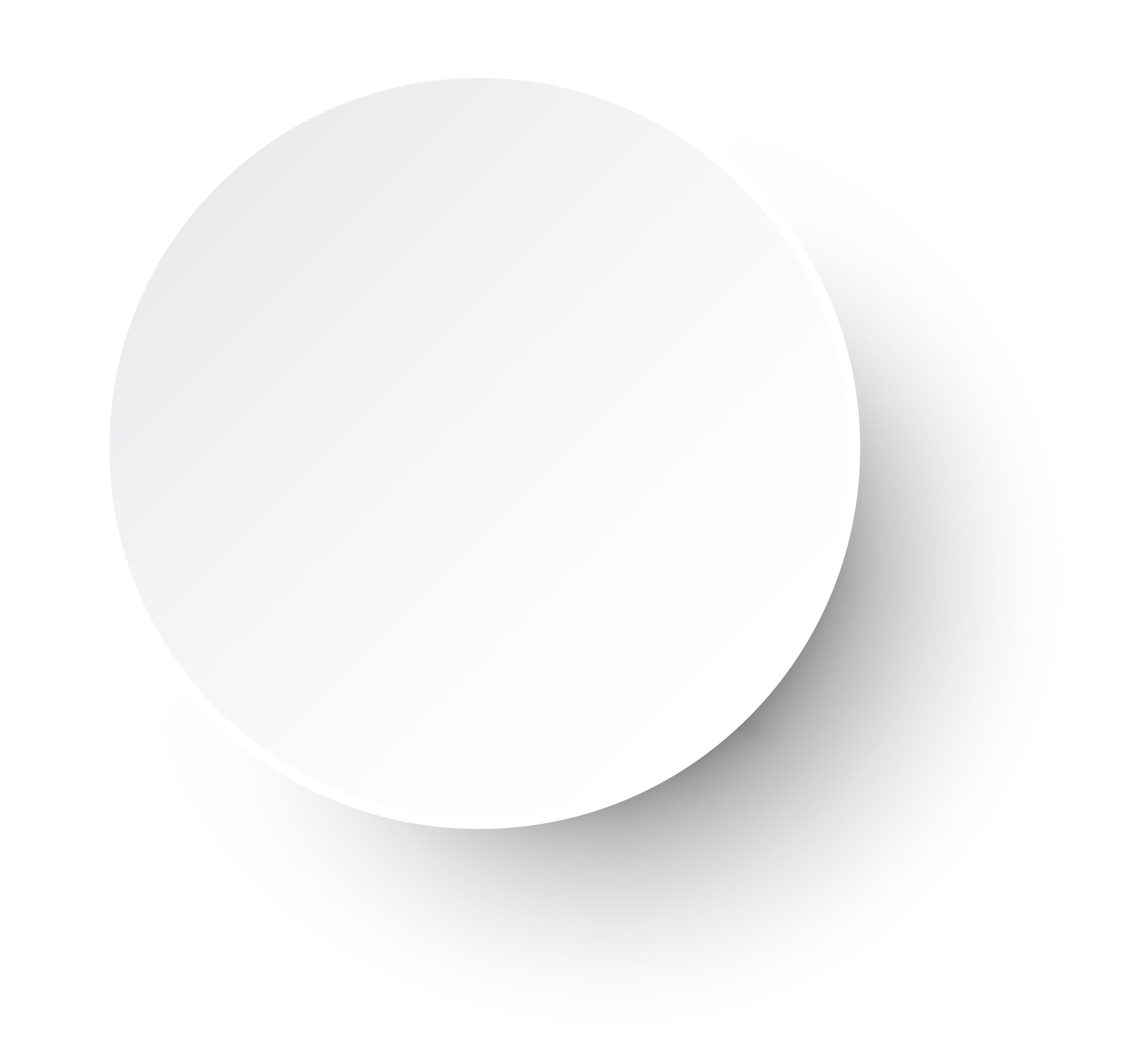 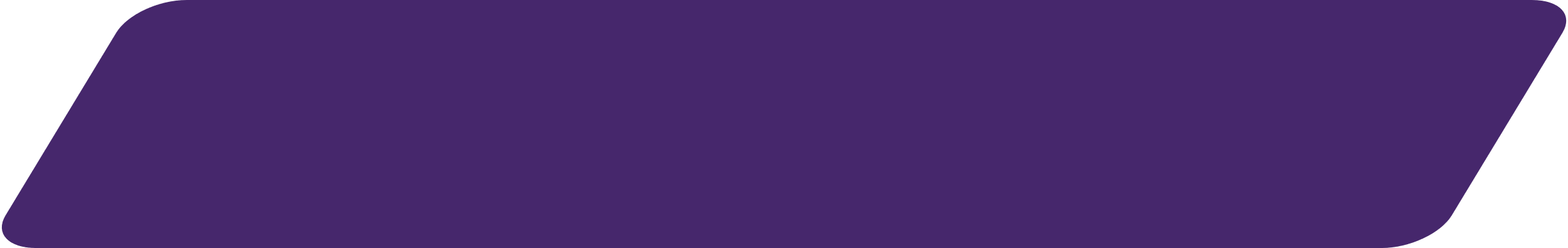 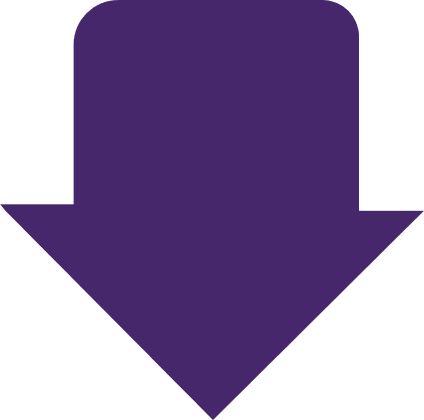 %13
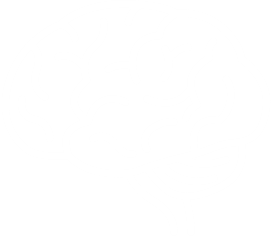 İnmede azalma